SDR – Working the entire Band
SDRSwitch.com
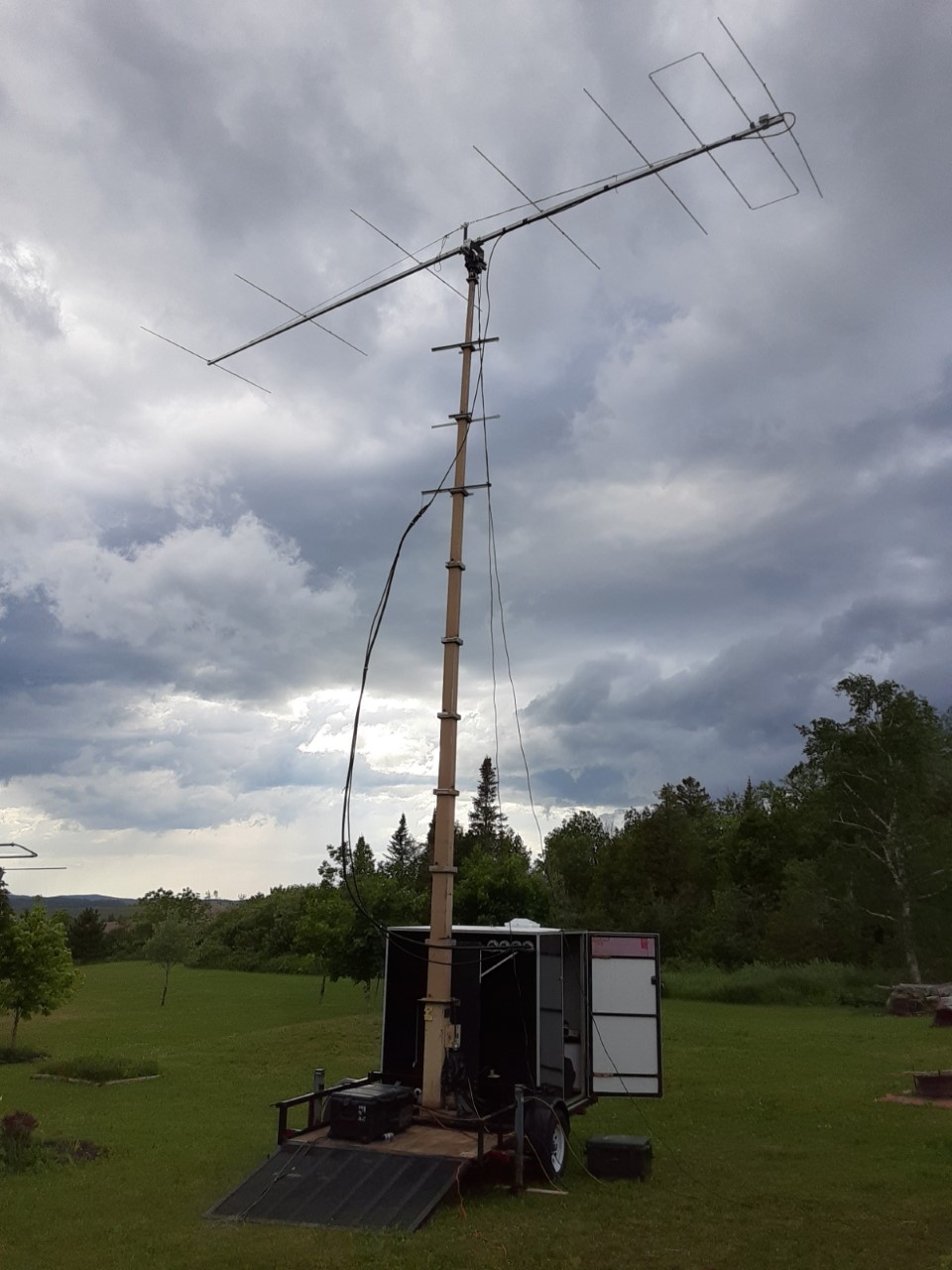 A Flex at N4EME
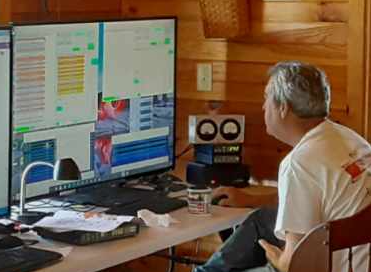 SDRSwitch.com
Panadapter, IF Tap or a Receiver.What’s the difference.
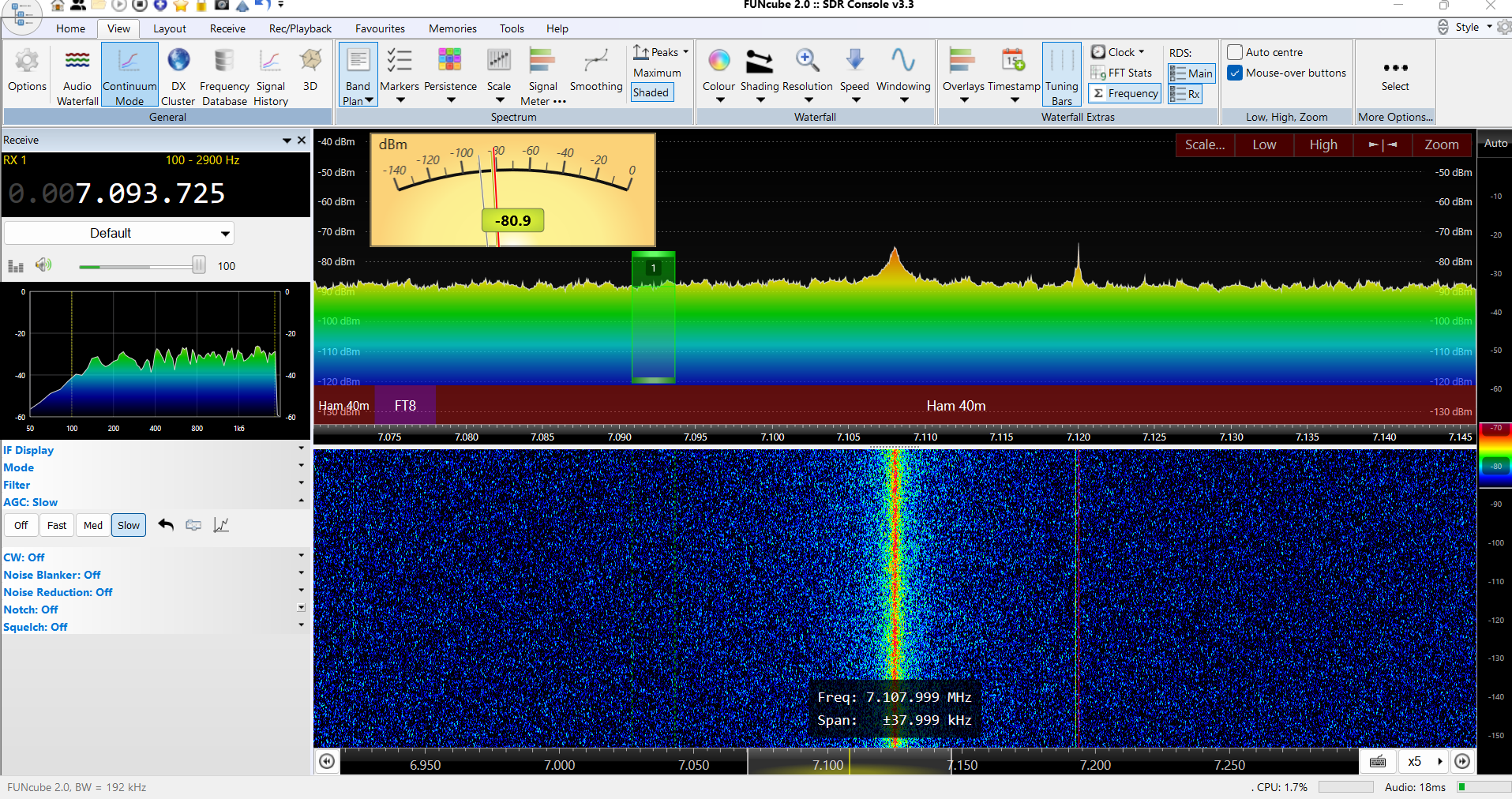 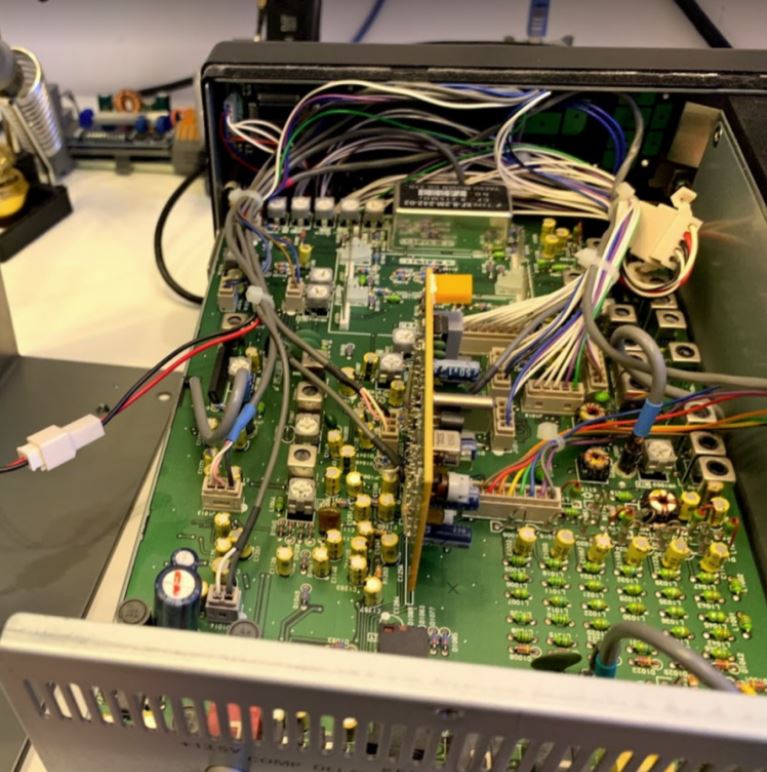 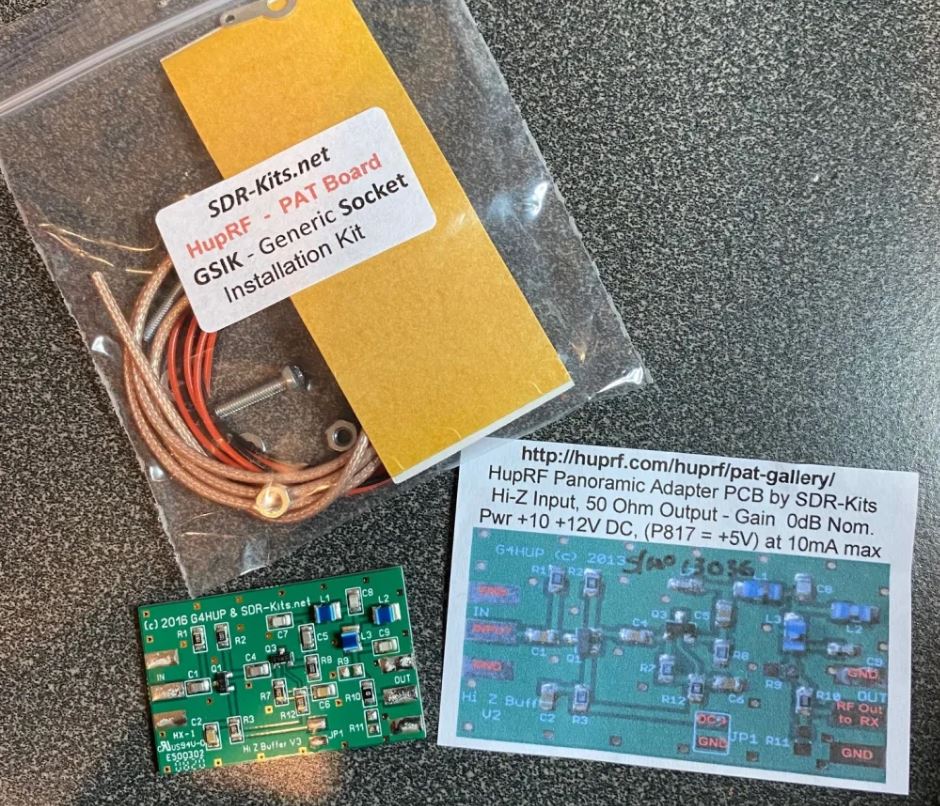 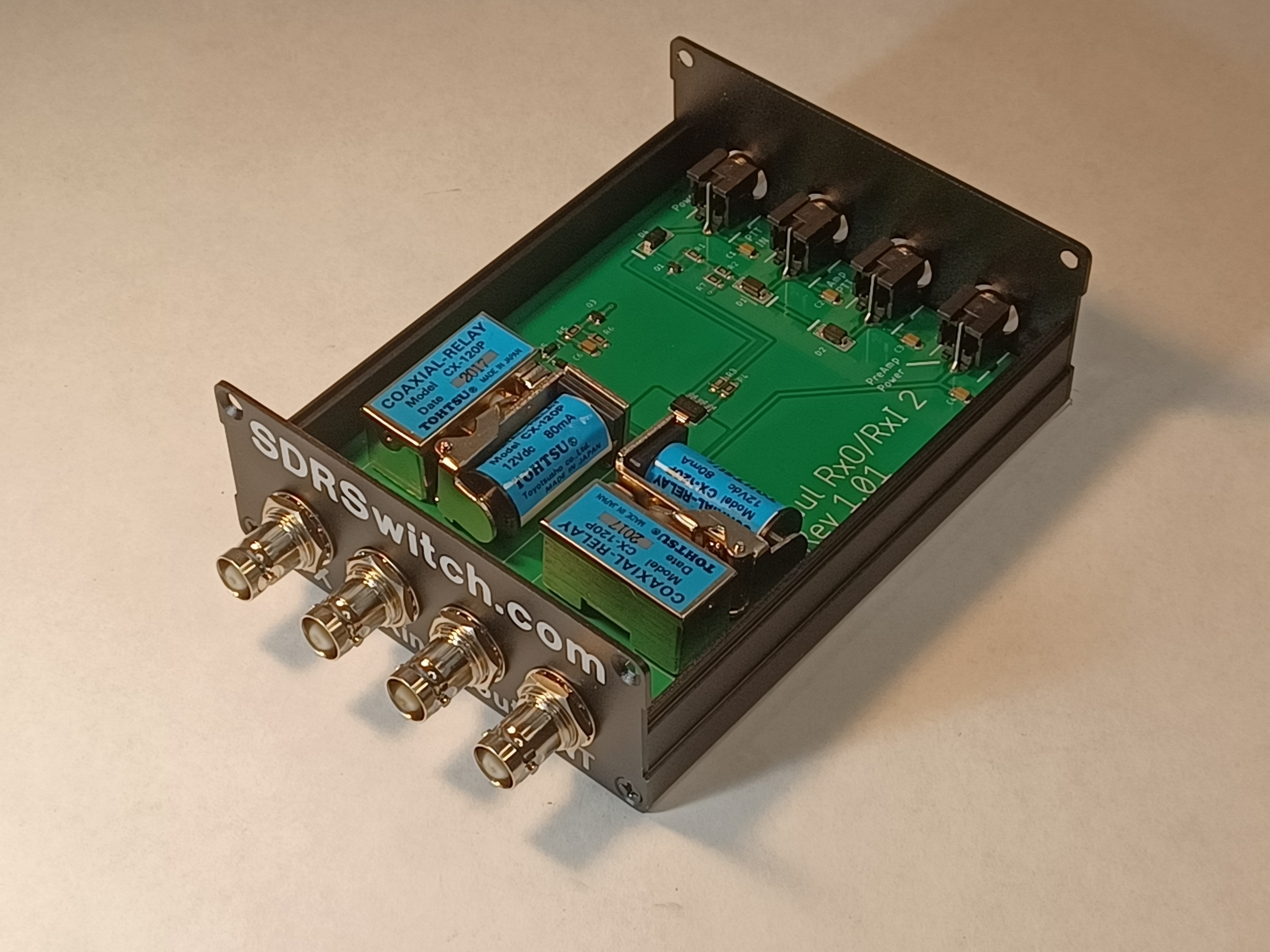 SDRSwitch.com
CW, SSB, MSK, Q65, FT8 USA, FT4, FT8 EU
SDRSwitch.com
Software Defined Radio3 different types.
RX Only     TX-RX Radios     Stand alone SDR Radios
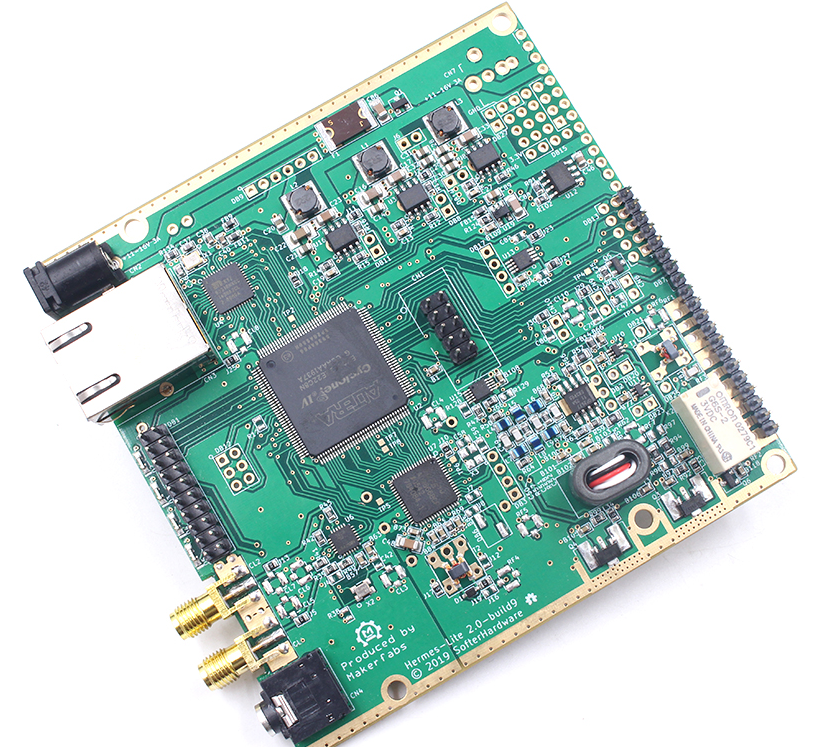 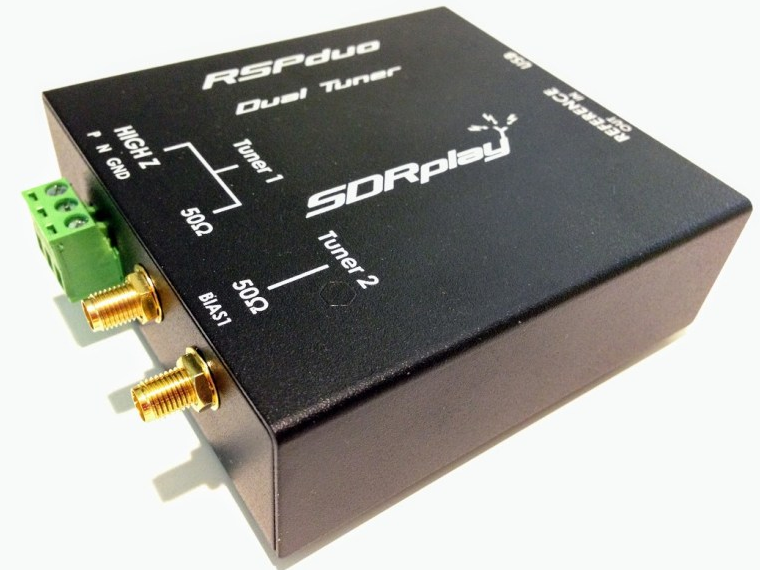 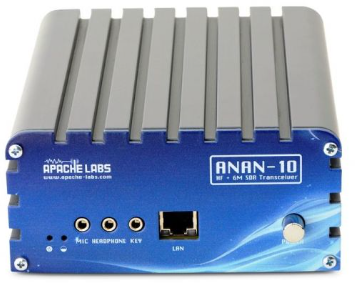 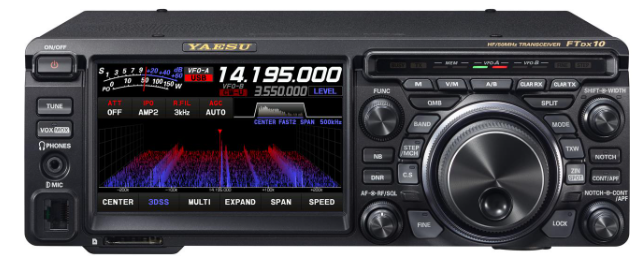 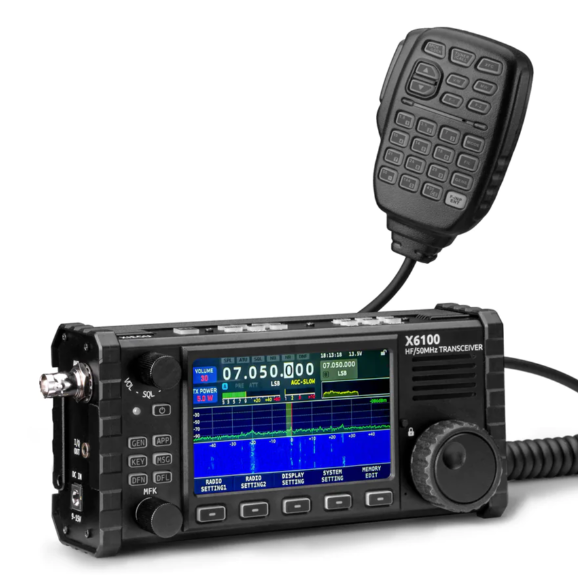 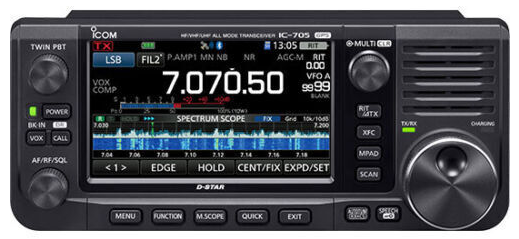 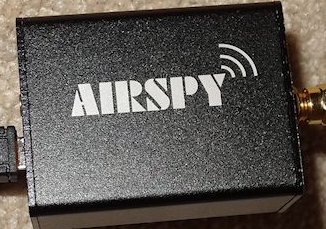 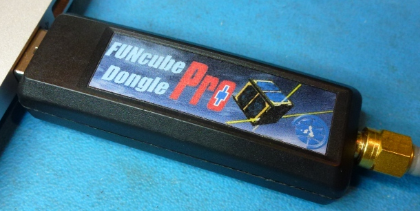 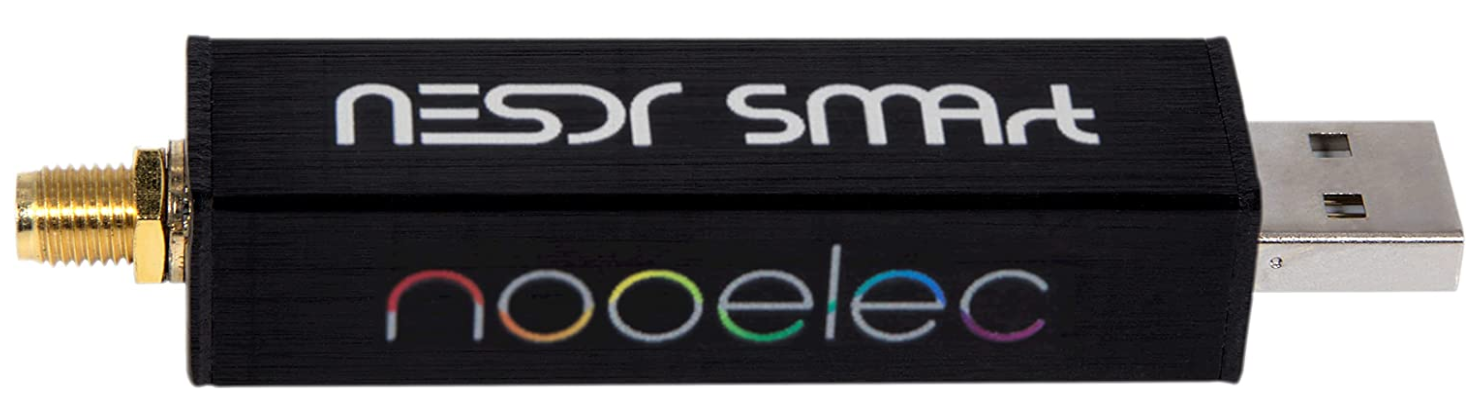 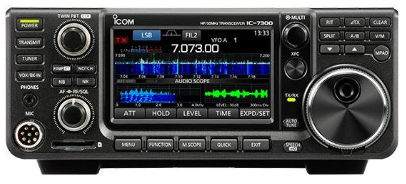 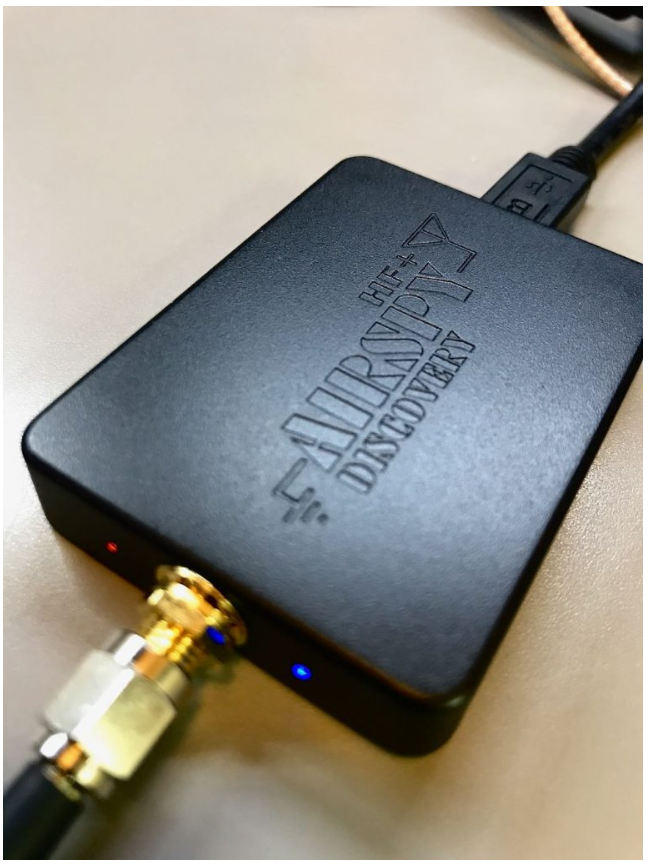 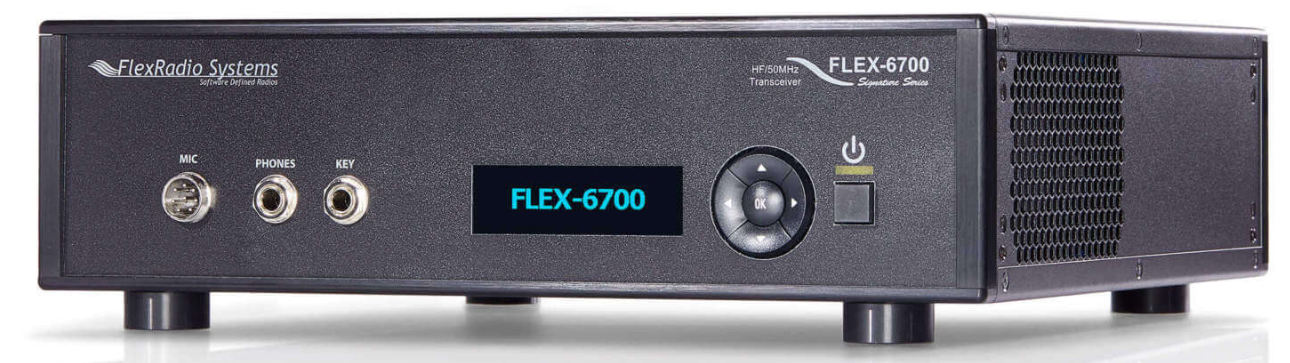 SDRSwitch.com
Which RX only SDR to choose?
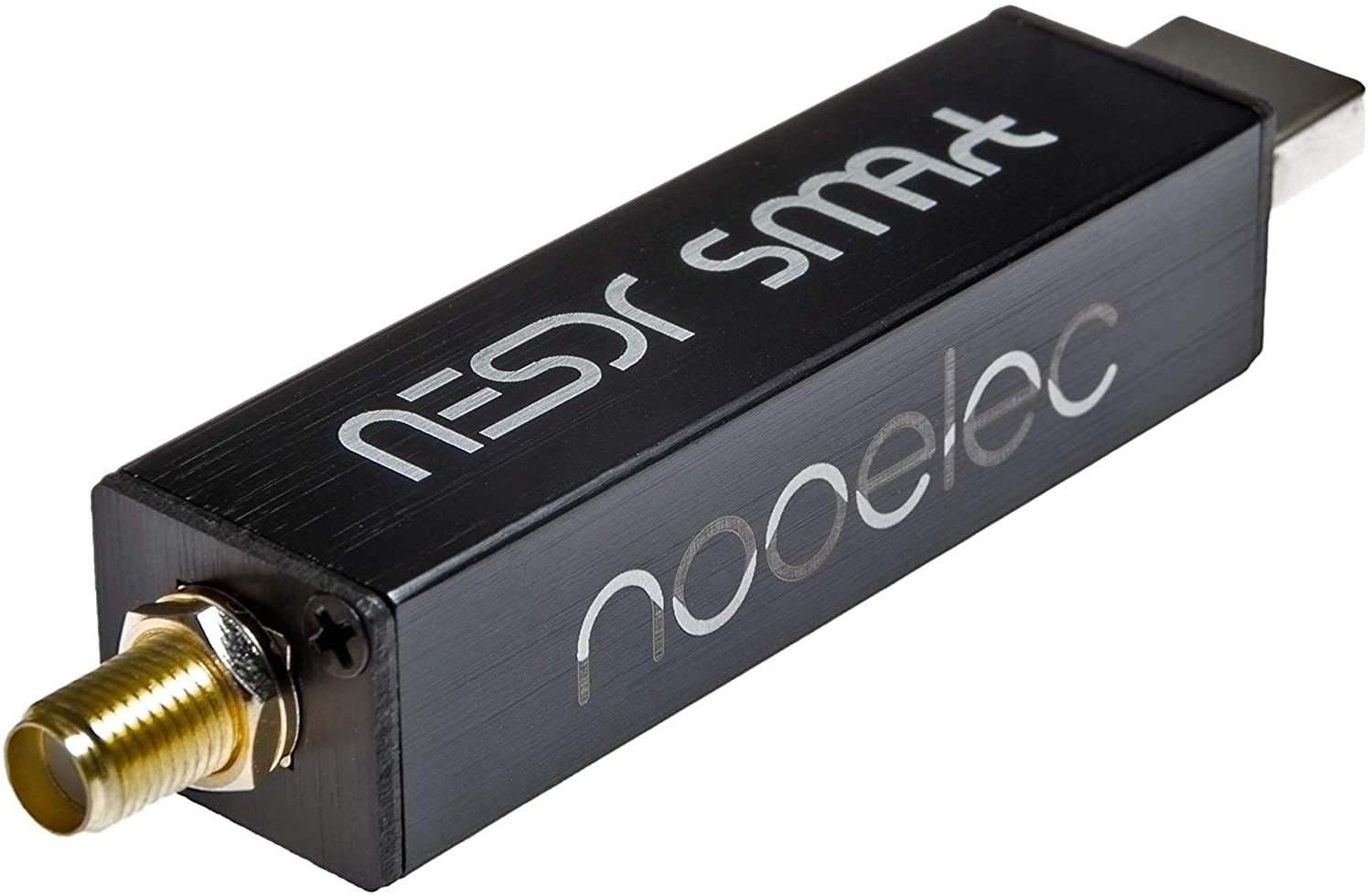 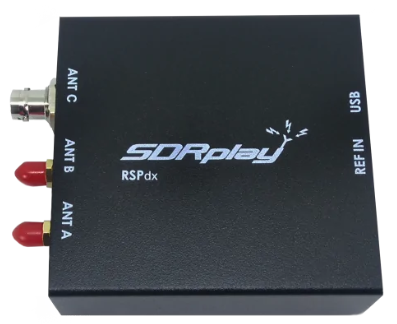 HF
VHF
UHF
uW
????
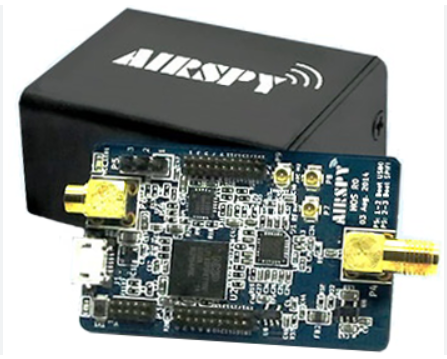 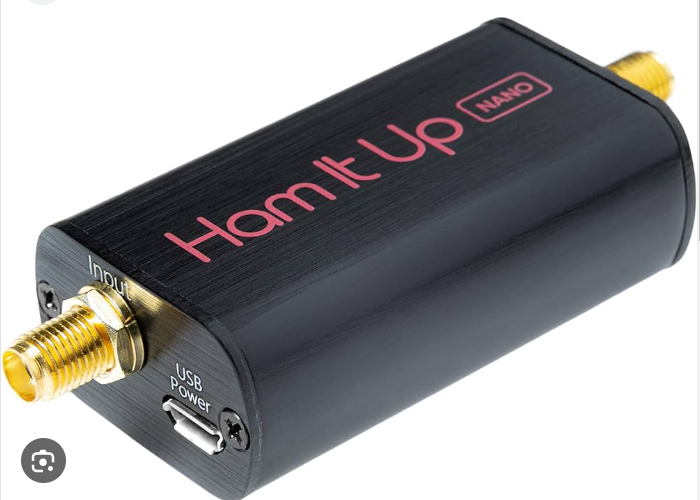 Which SDR depends on which
frequencies you want to work.
SDRs can RX 50Hz thru 3GHz
But just as with your current transceiver one SDR will not work effectively for all of them.
SDRSwitch.com
A simple computer
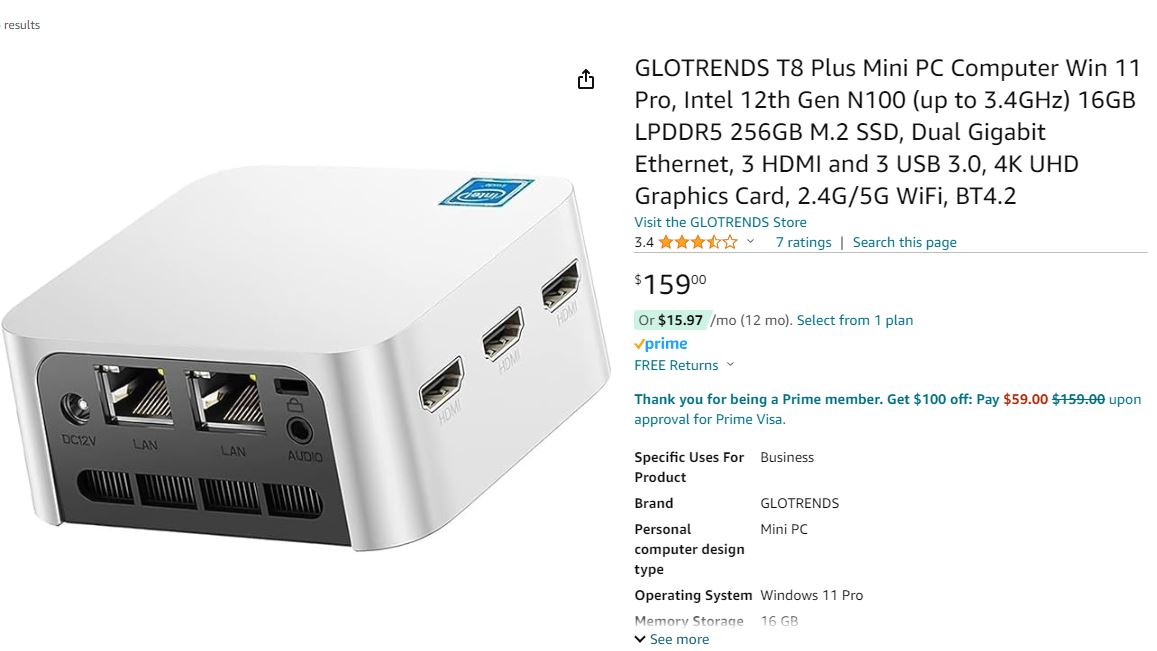 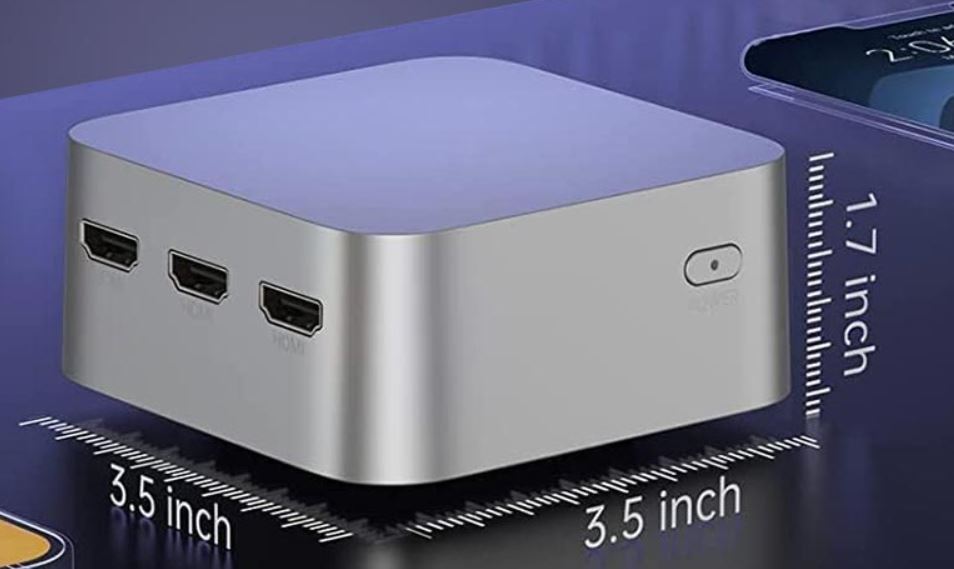 SDRSwitch.com
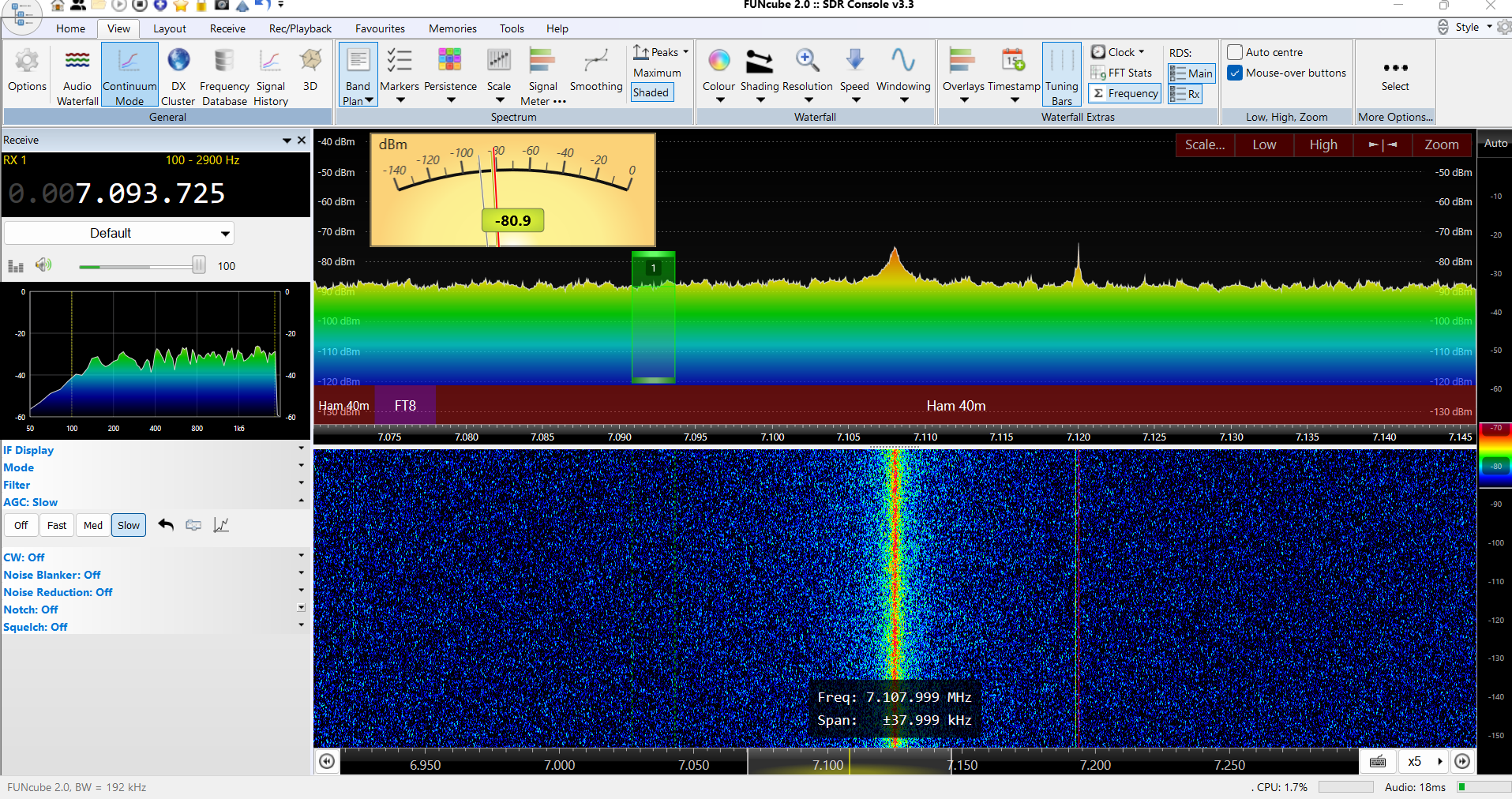 Software
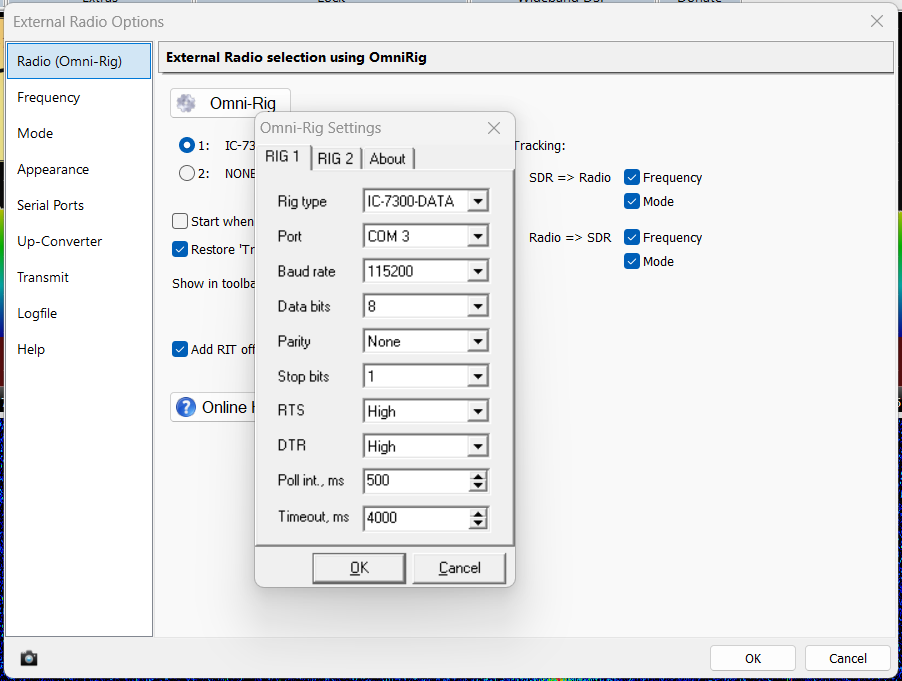 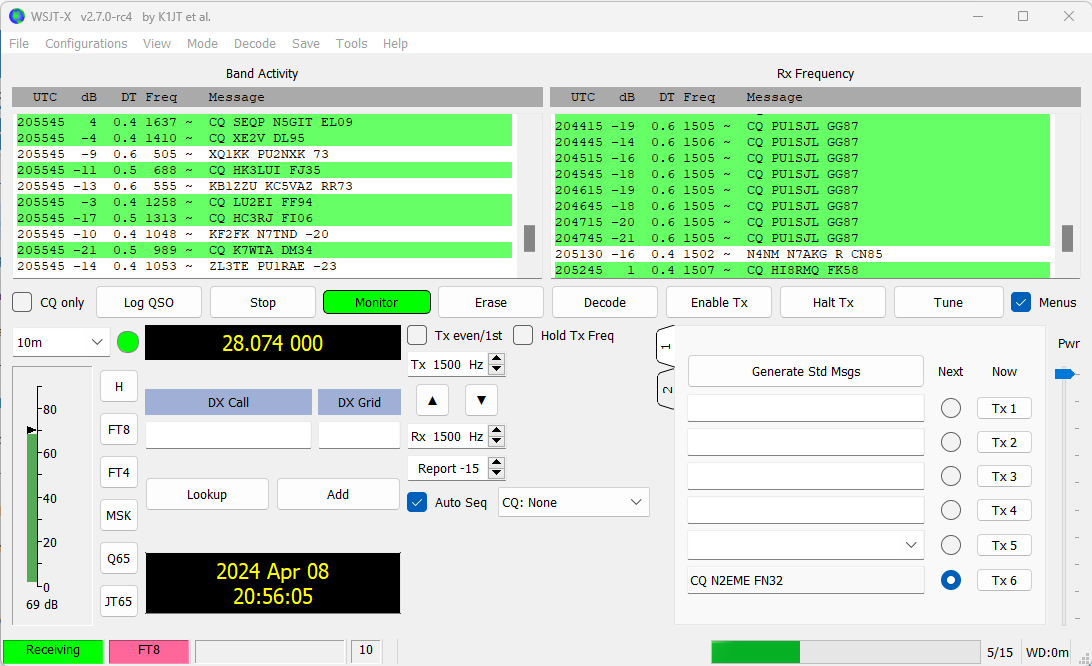 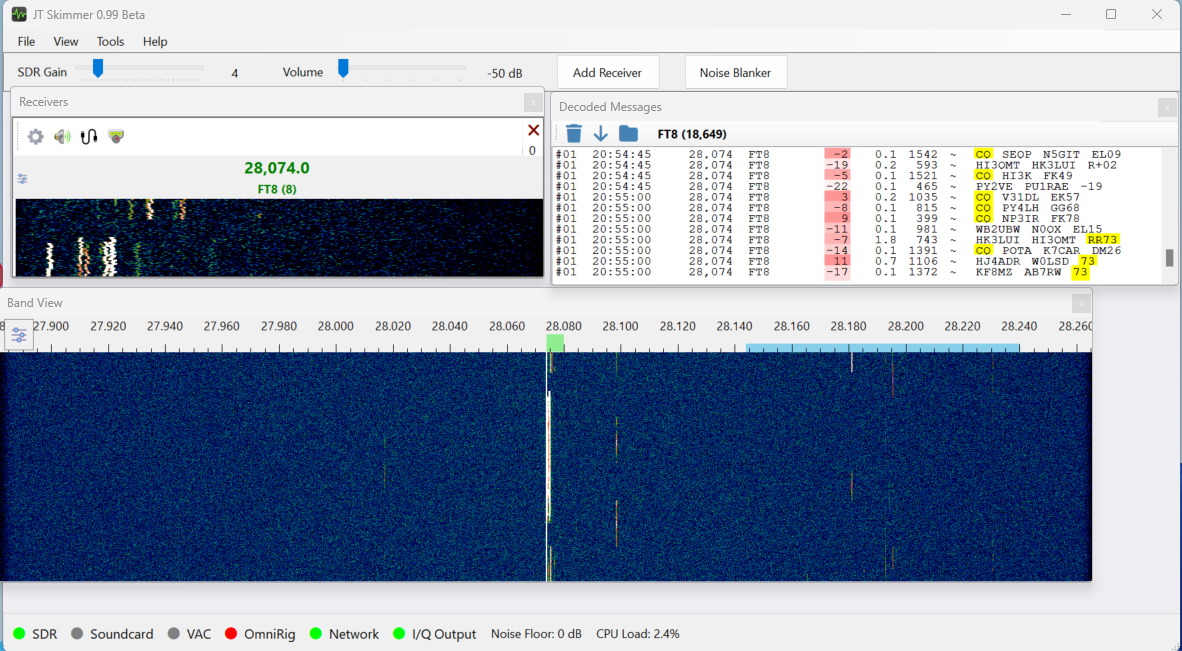 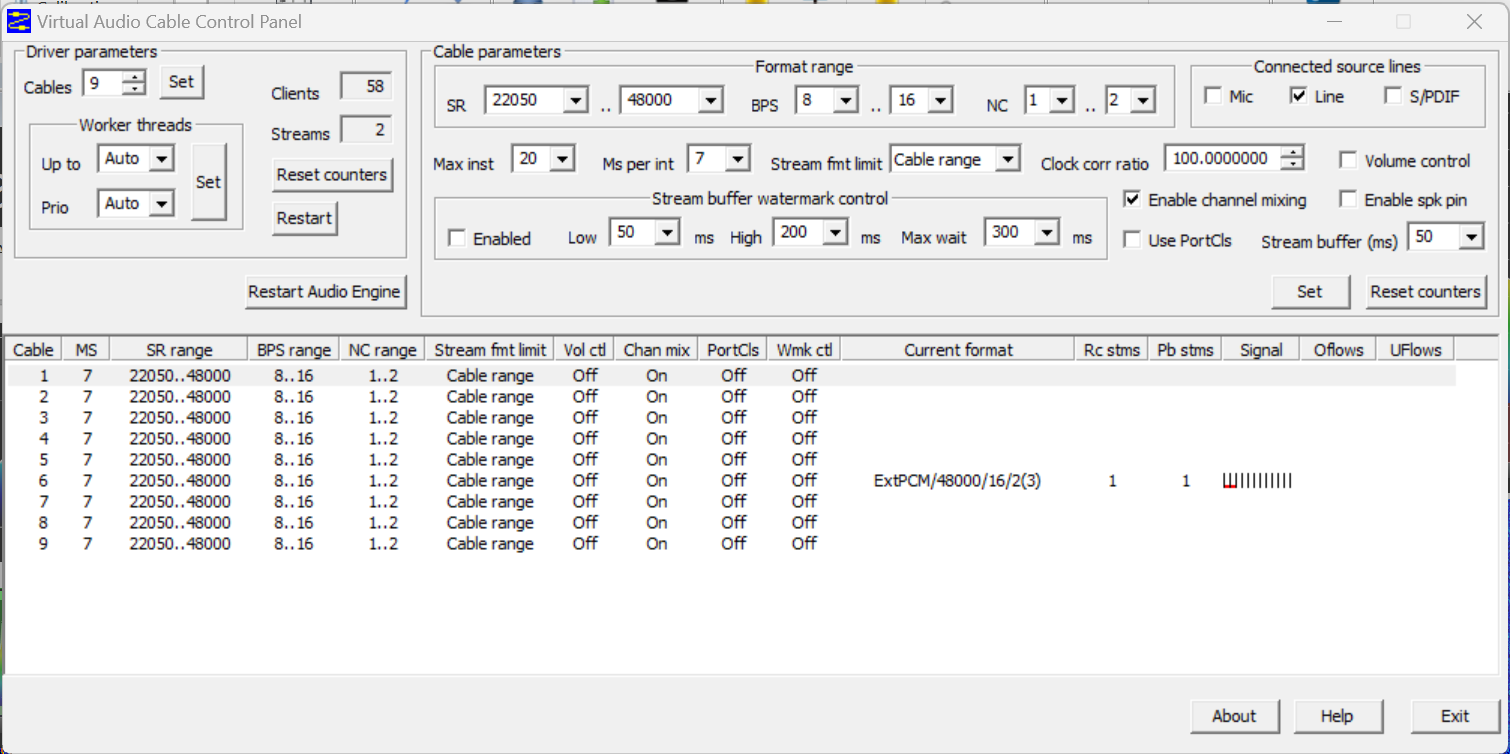 Do not worry.
All the information on the software is available at SDRSwitch.com
SDRSwitch.com
An SDRSwitch. Please pay attention to the Insertion loss.
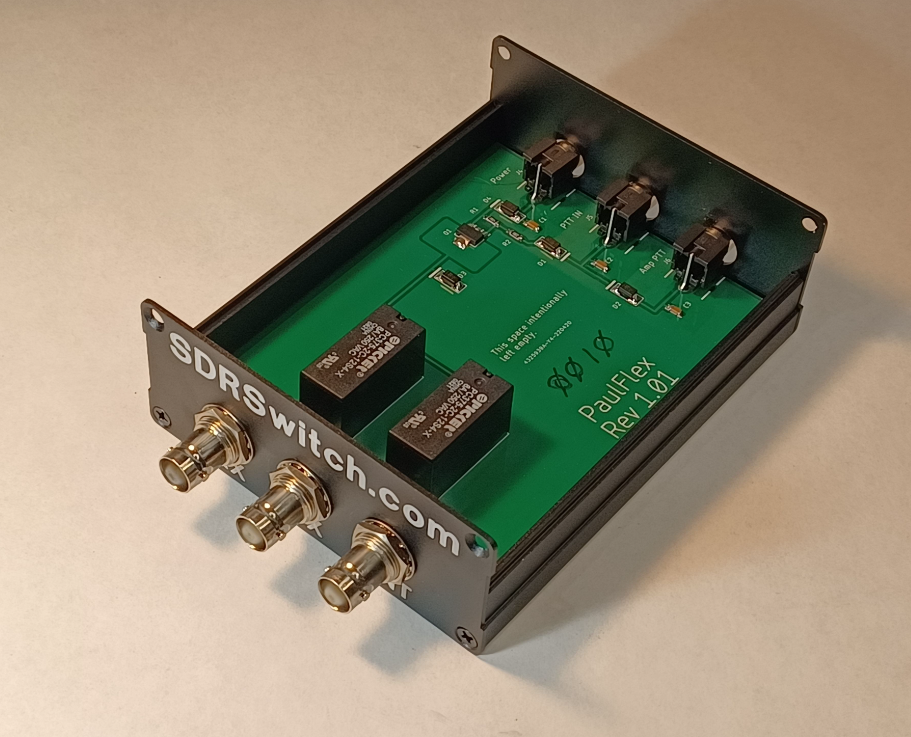 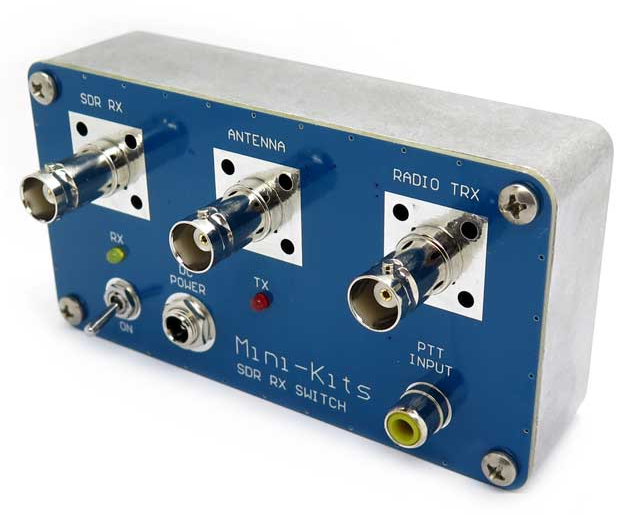 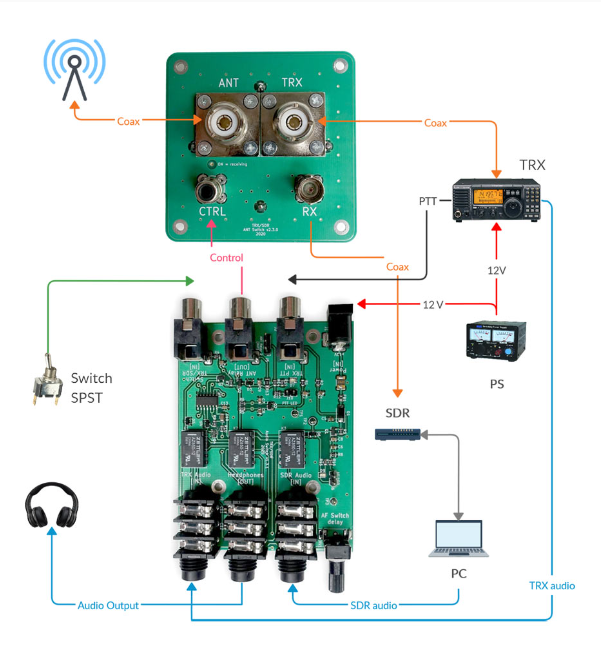 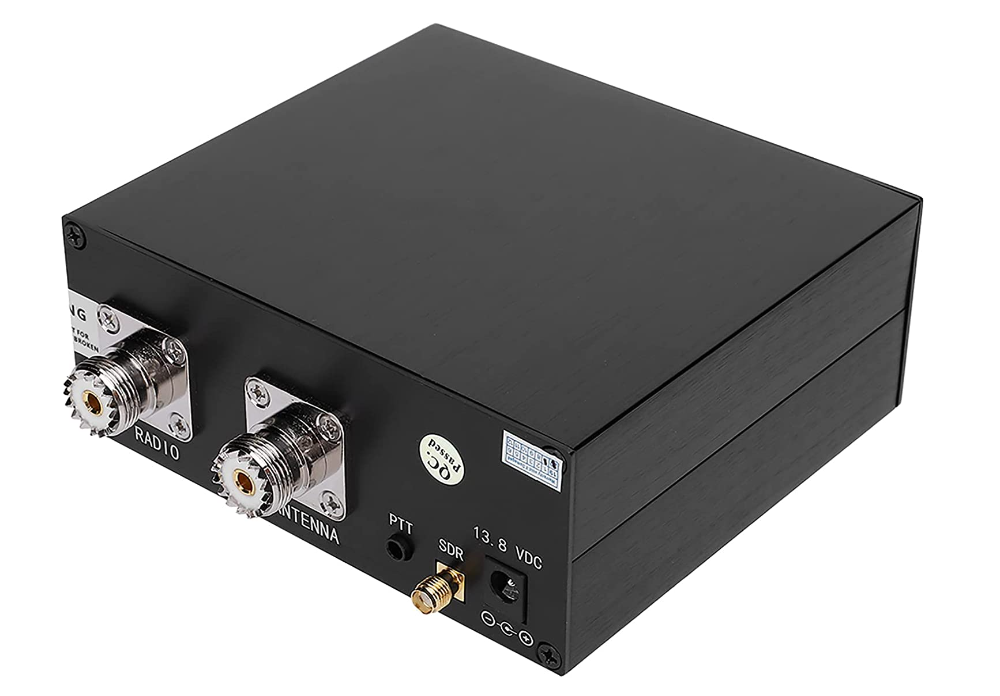 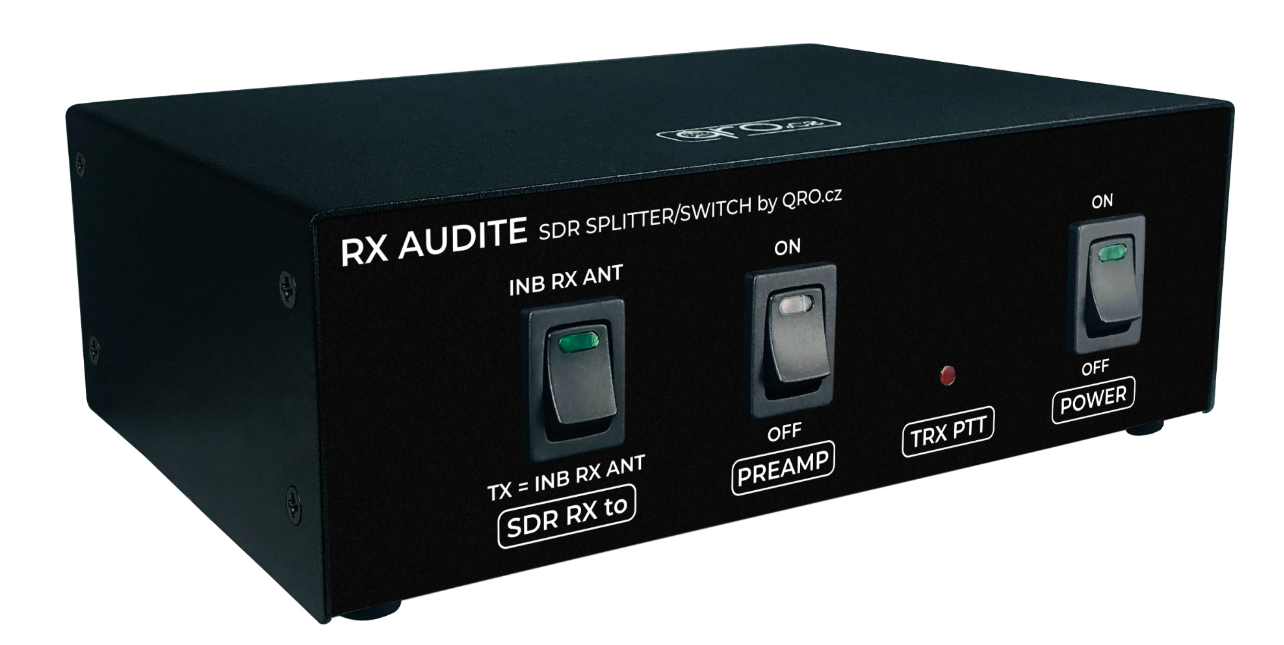 SDRSwitch.com
IC-9700 + Block Dig
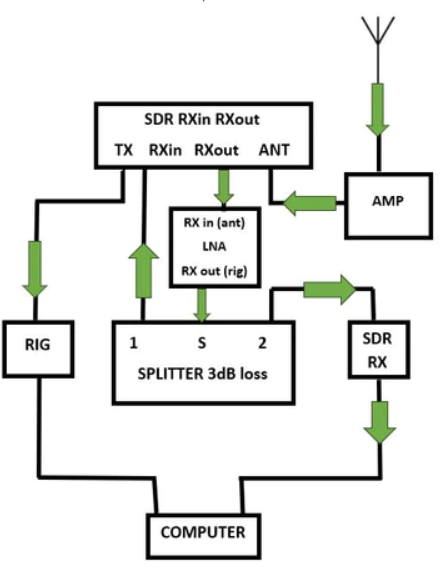 SDRSwitch.com
SDR Console
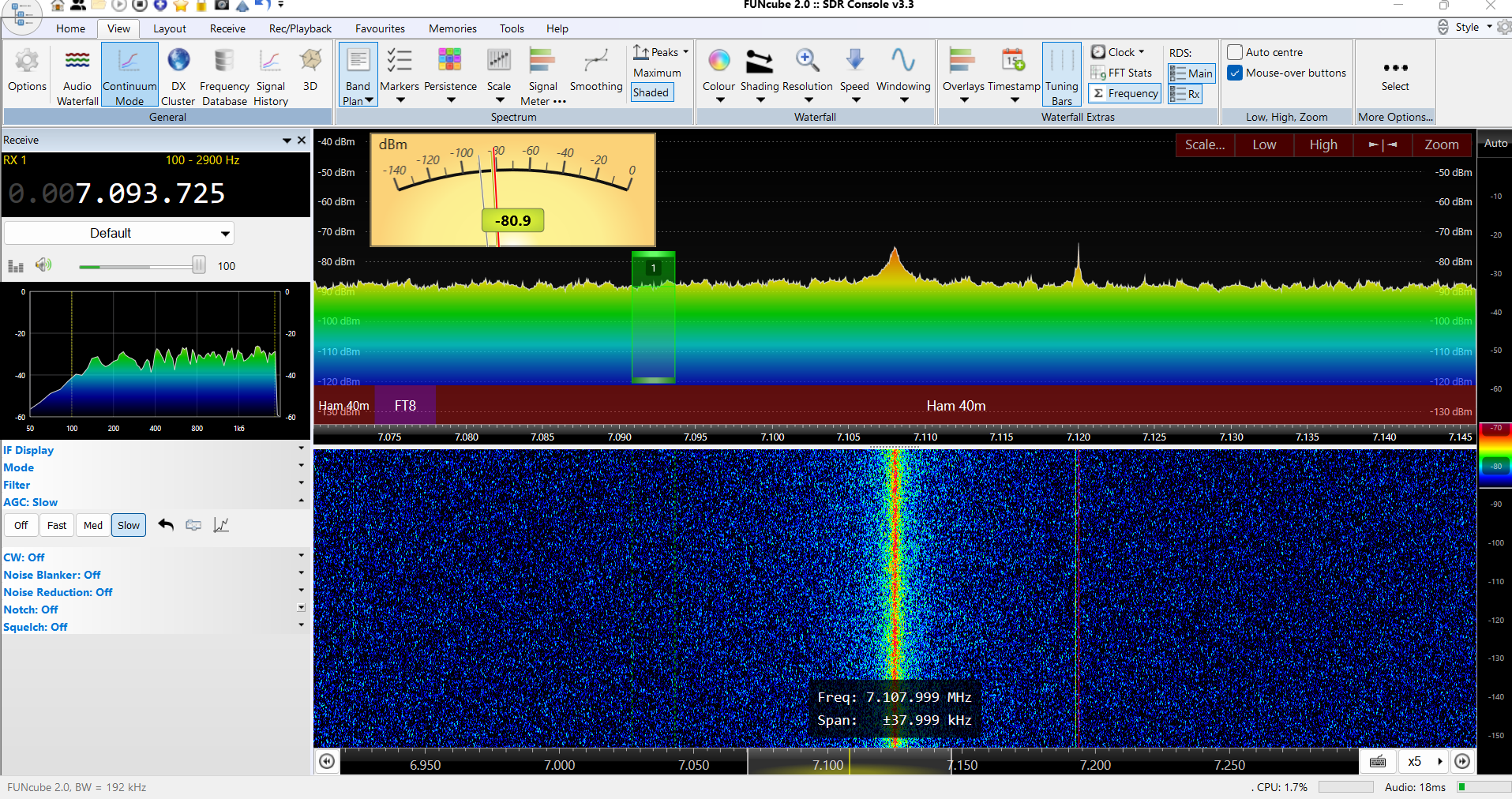 Do not worry.
All the information on the software is available at SDRSwitch.com
SDRSwitch.com
Omnirig
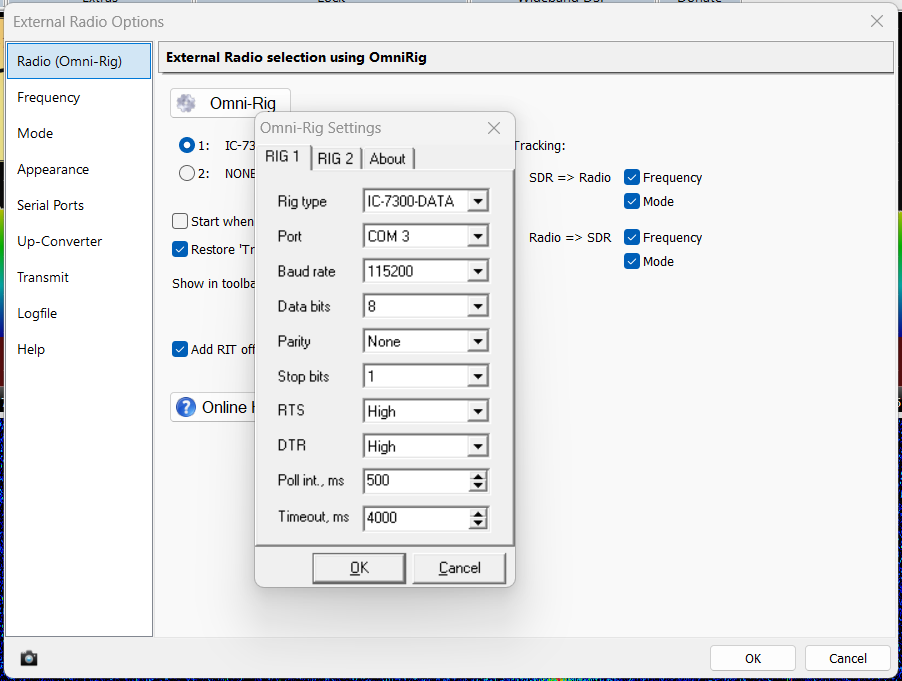 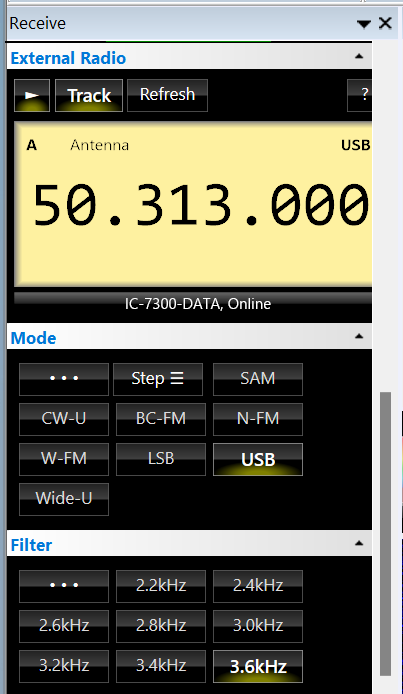 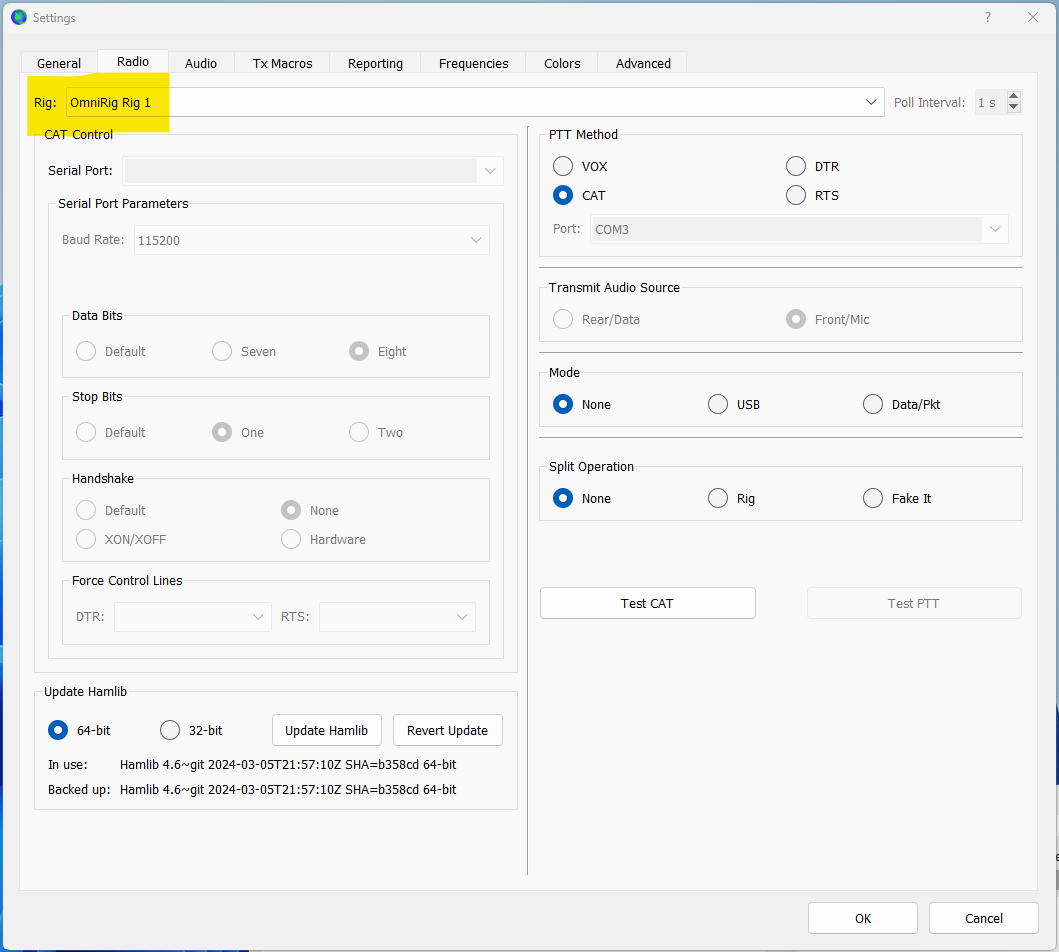 SDRSwitch.com
VAC
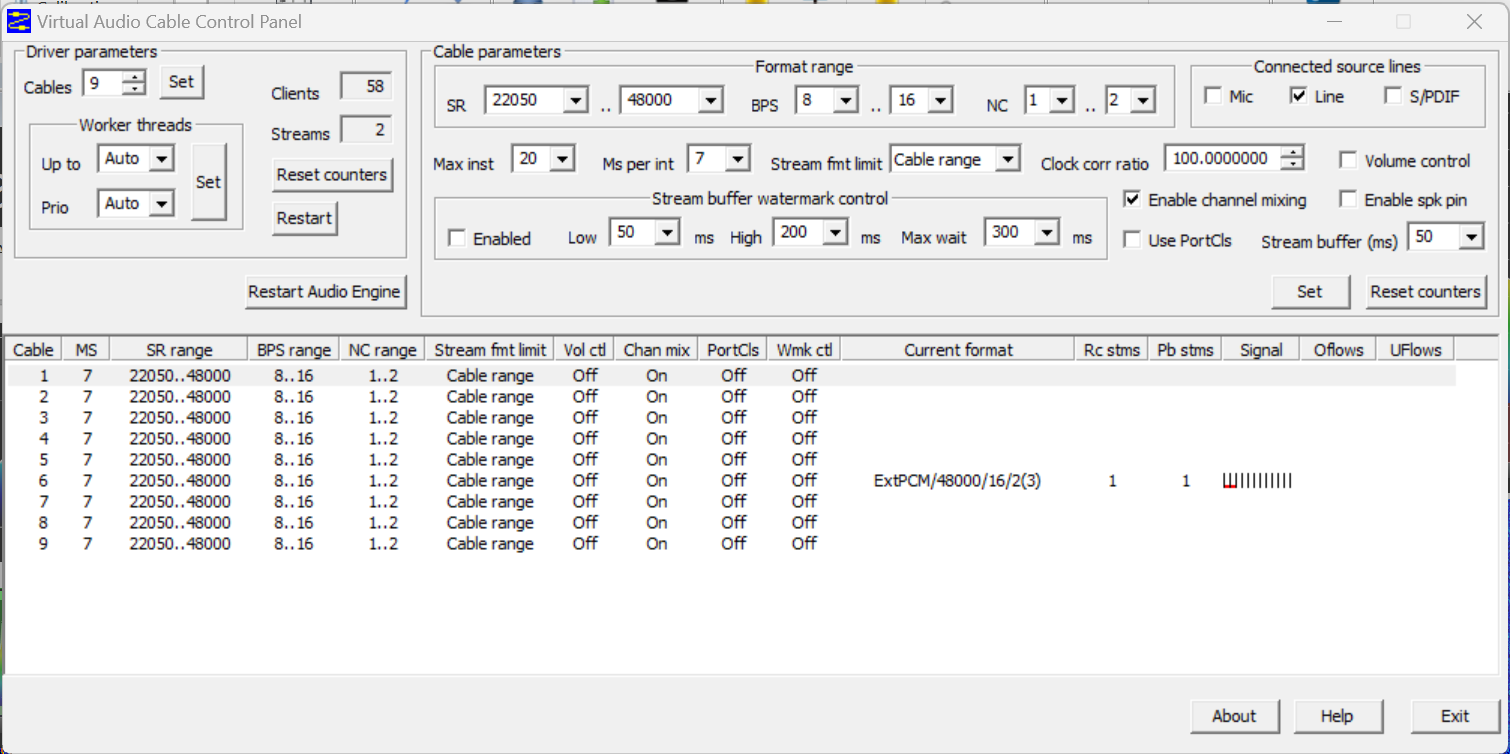 SDRSwitch.com
WSJT-x
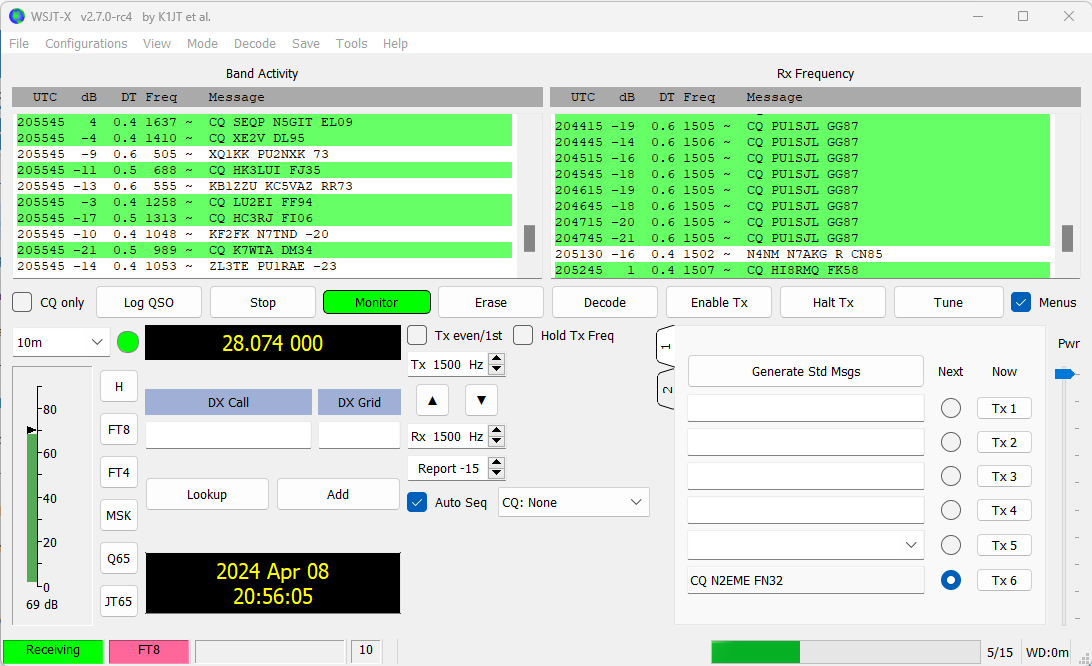 SDRSwitch.com
All talking to each other….
SDRSwitch.com
Add more RXs
SDRSwitch.com
2M all at once. CW, SSB, Digi and beacons.
SDRSwitch.com
10 GHz
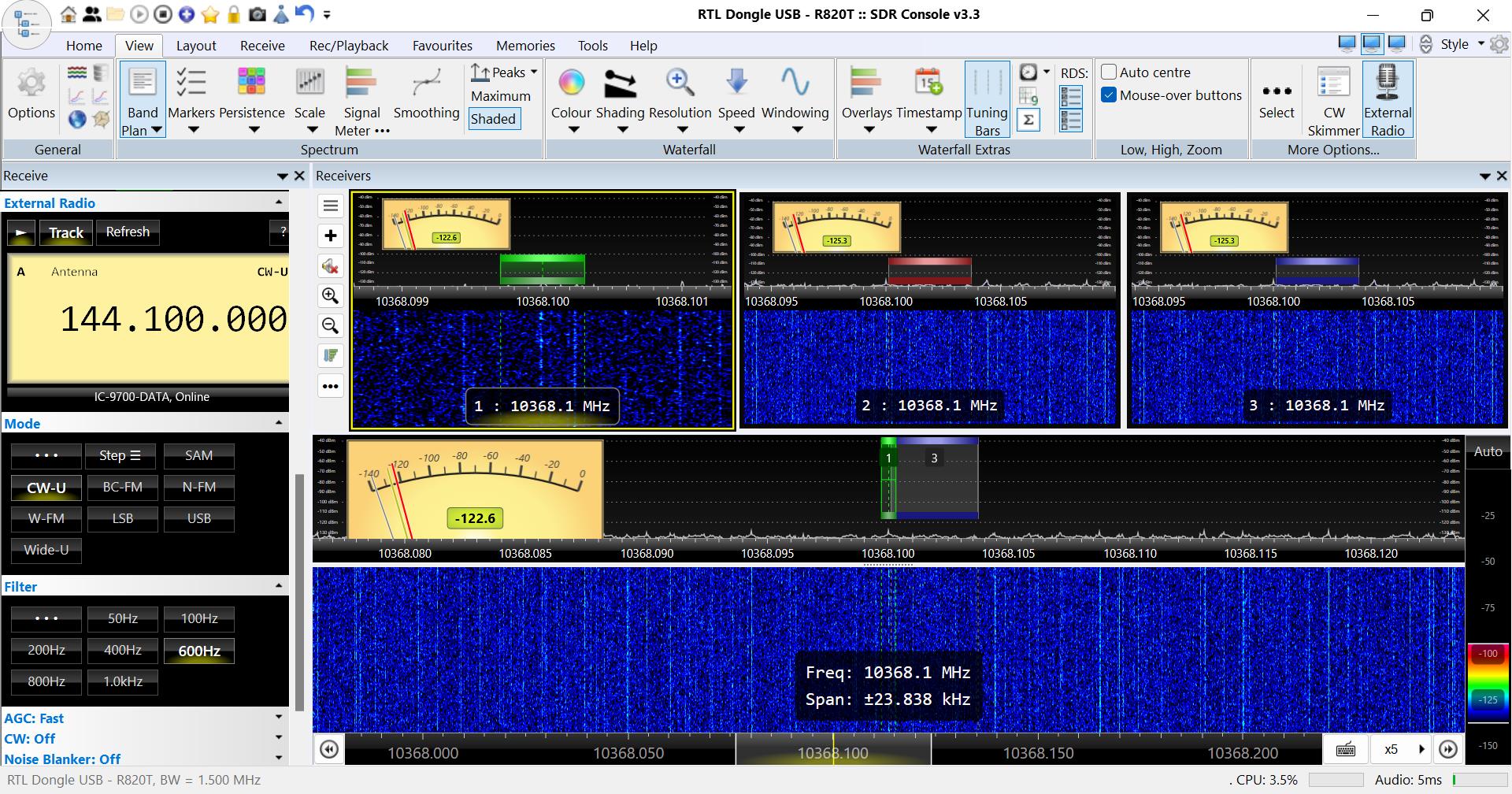 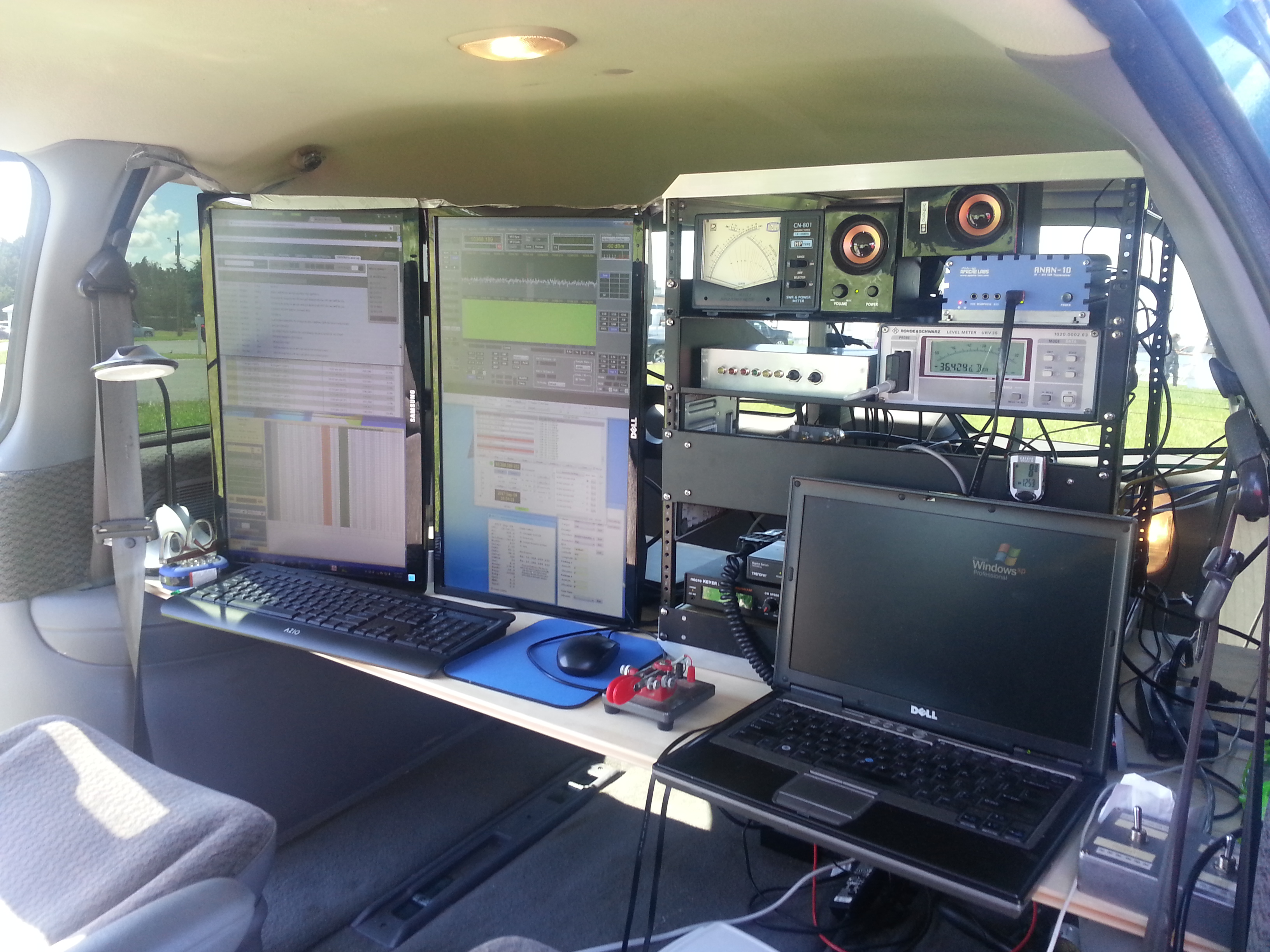 SDRSwitch.com
SDRs for EME.
SDRSwitch.com
2M EME SDRC with WSJT-x
SDRSwitch.com
JTSkimmer
SDRSwitch.com
An idea for the HF guys….
SDRSwitch.com
An SDR is a Receiver
It works in tandem with your current transceiver setup.
It is not just a Panadapter for pretty pictures.
The software will offer more RX options than your rig alone.
It is multimode. CW, SSB, AM, FM, Digi……
It is broadband so it will need help just like your rig does.
It integrates smoothly with popular software such as WSJT-x.
You will see signals long before you can hear them.
SDRSwitch.com